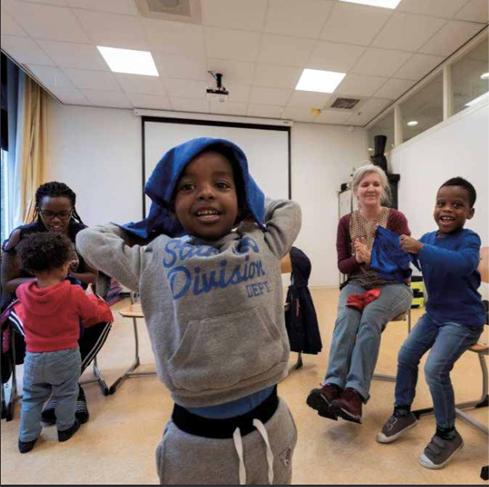 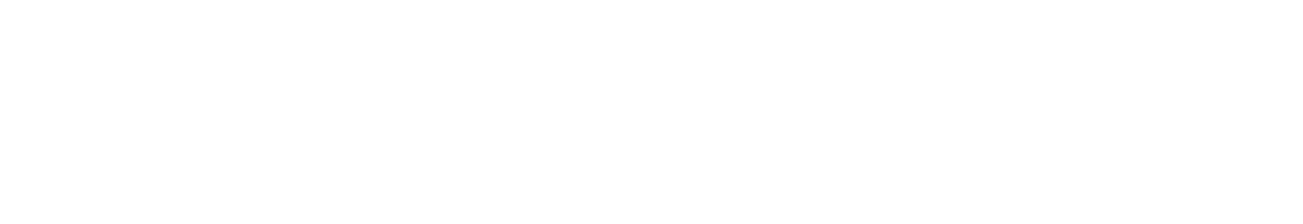 UNICEF in actie voor Kinderen op de vlucht in Nederland                     Helen Schuurmans
Redenen om te vluchten
Oorlog, geweld, discriminatie, vervolging, mishandeling, uitbuiting, kinderarbeid, kindhuwelijken, meisjesbesnijdenis, rekrutering, geen goed onderwijs, geen medische zorg, geen toegang tot werk,………..
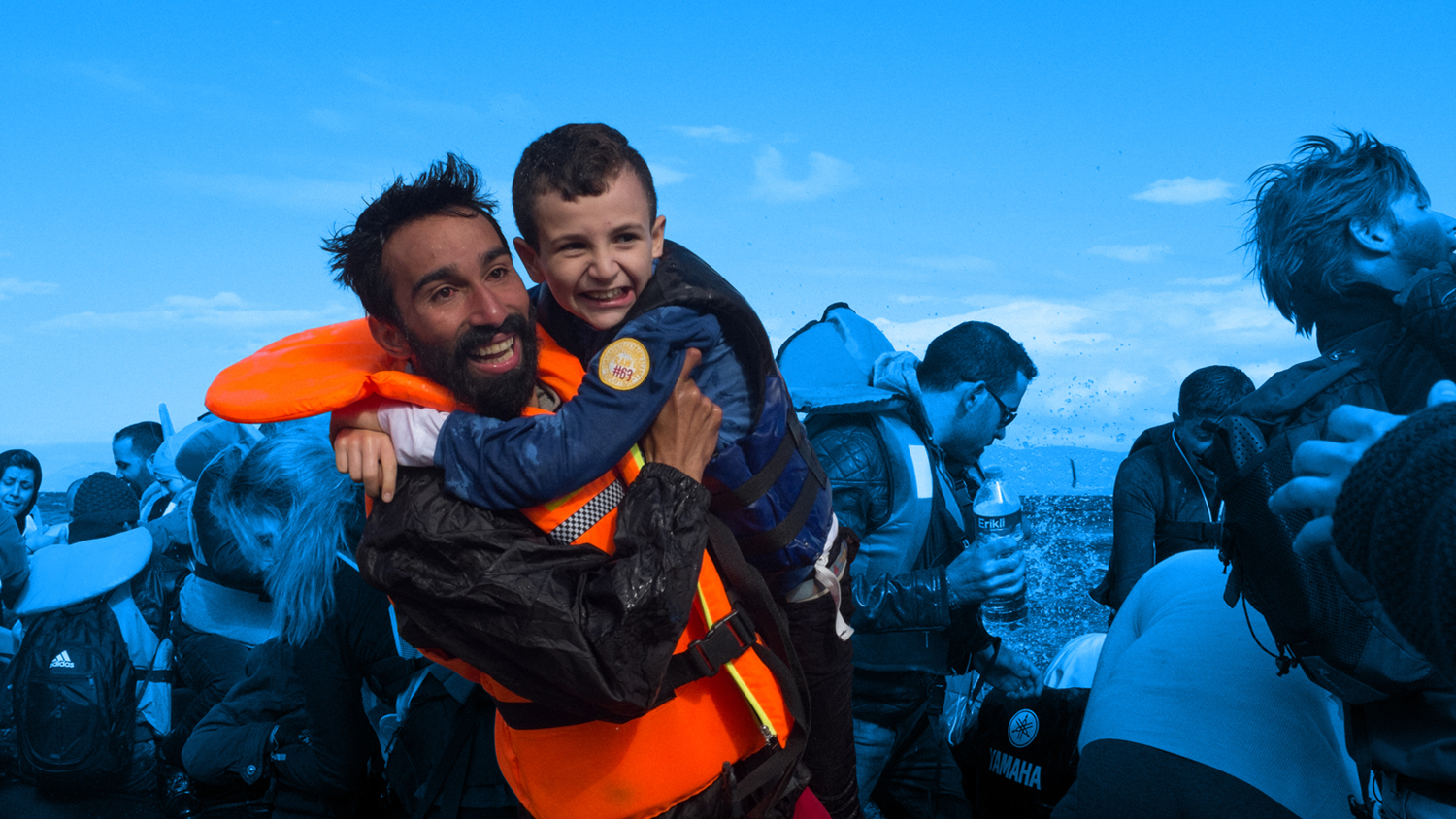 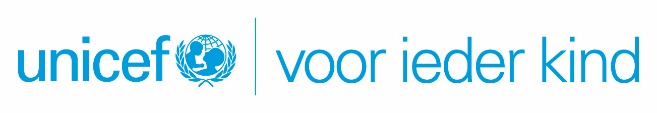 Cijfers…
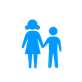 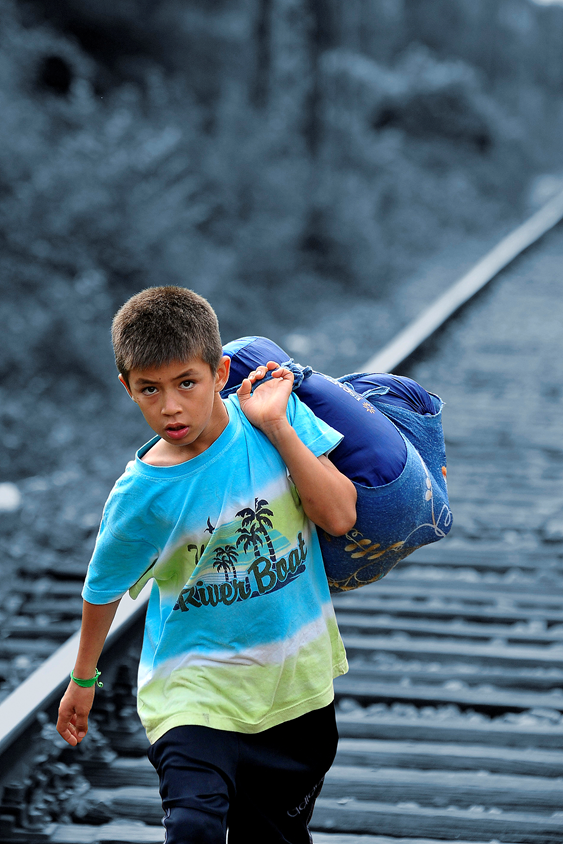 30 miljoen kinderen hebben hun huis 	moeten verlaten

 	33.000 kinderen op de vlucht kwamen 	over zee naar Europa (2017).

 	77 procent van de kinderen die via 	Libië en de Middellandse Zee naar 	Europa reizen, hebben nare dingen 	meegemaakt.

	Zo’n 24.500 kinderen zijn gestrand in 	Zuid-Oost Europa.

September 2018: 7000 kinderen in azc’s in Nederland.
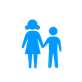 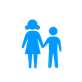 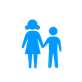 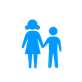 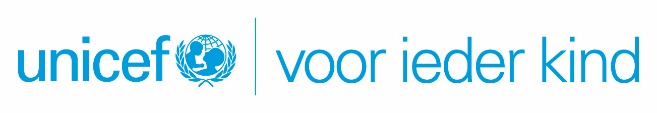 UNICEF is er voor, tijdens en na de vlucht
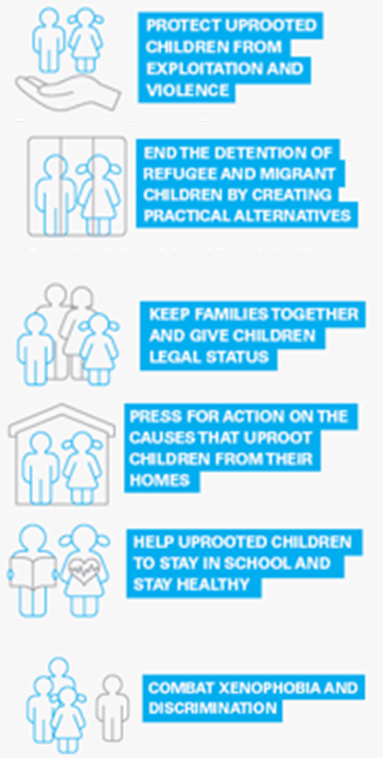 UNICEF helpt, beschermt en pleit voor kinderen op de vlucht ongeacht waar ze zijn: in landen van herkomst (conflictregio’s), onderweg, in Nederland en bij evt. terugkeer naar het land van herkomst. We werken aan structurele verbeteringen voor kinderen op de vlucht én bieden directe (nood)hulp.
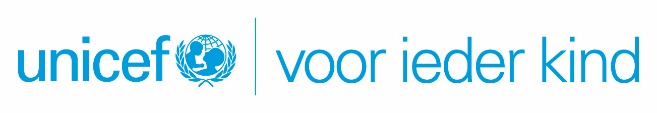 Gevluchte kinderen in Nederland
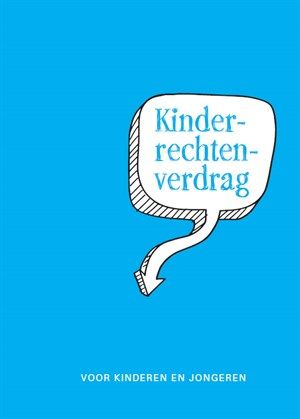 VN-Kinderrechtenverdrag
Sinds 1995 NL
EU-Opvangnormen
Non-discriminatie
Belang van kind voorop
Kind in eerste plaats kind
Met alle rechten (dus onderwijs, veiligheid, gezondheidszorg, …)
	Youssef
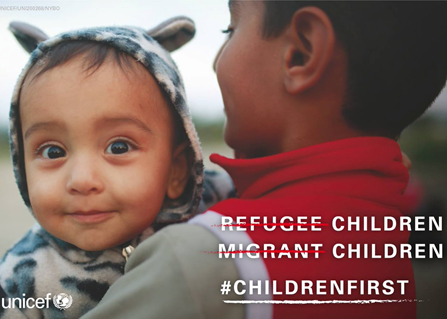 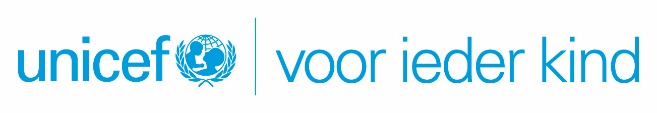 UNICEF Nederland voor gevluchte kinderen in Nederland
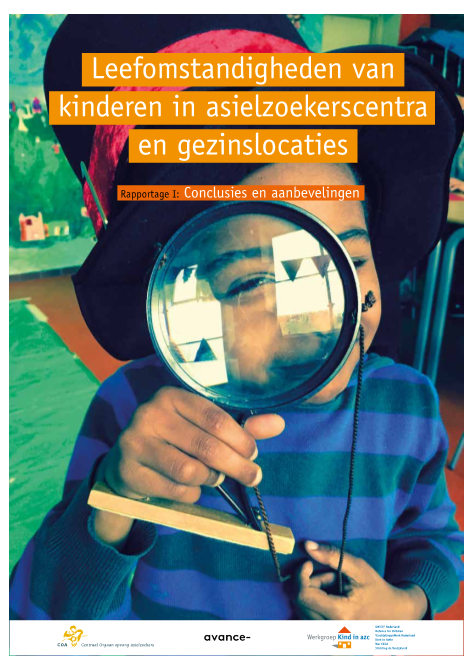 Onderzoek & publicaties

Pleitbezorging procedures & opvang

Werkgroep Kind in azc

TeamUp
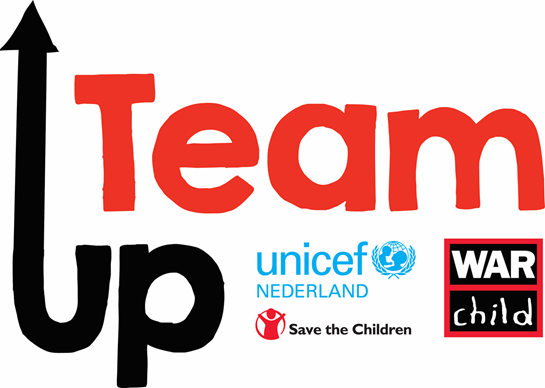 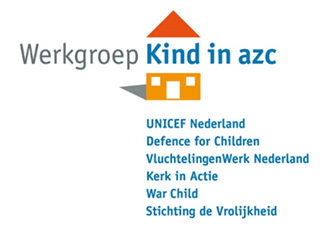 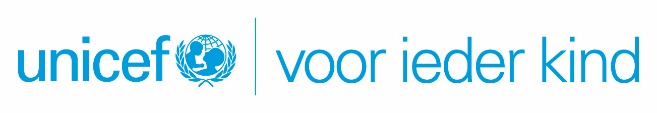 UNICEF Nederland als coördinator Werkgroep Kind in azc
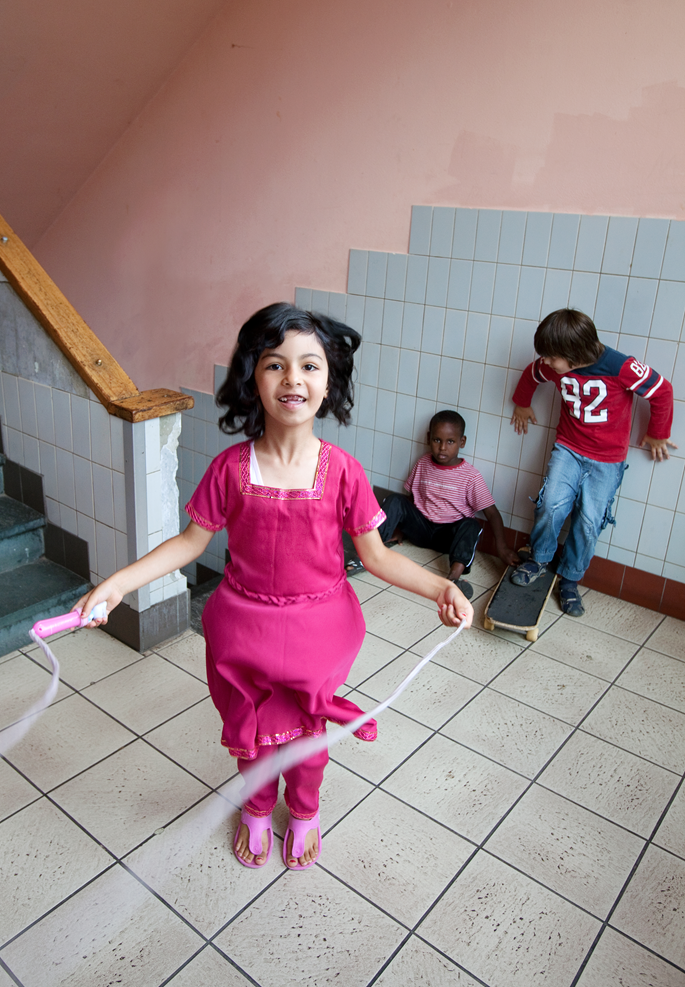 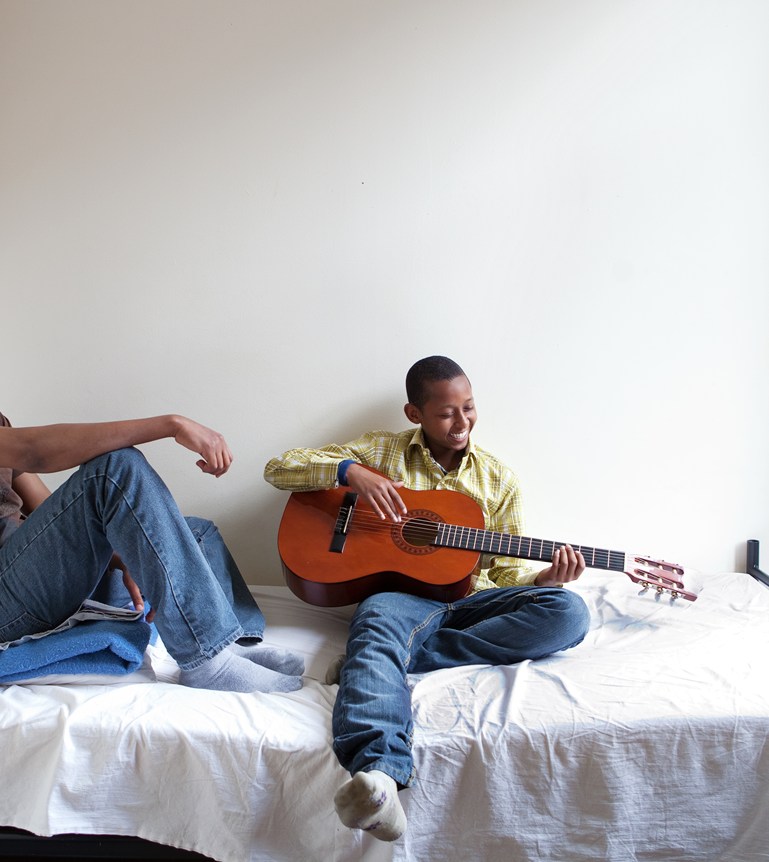 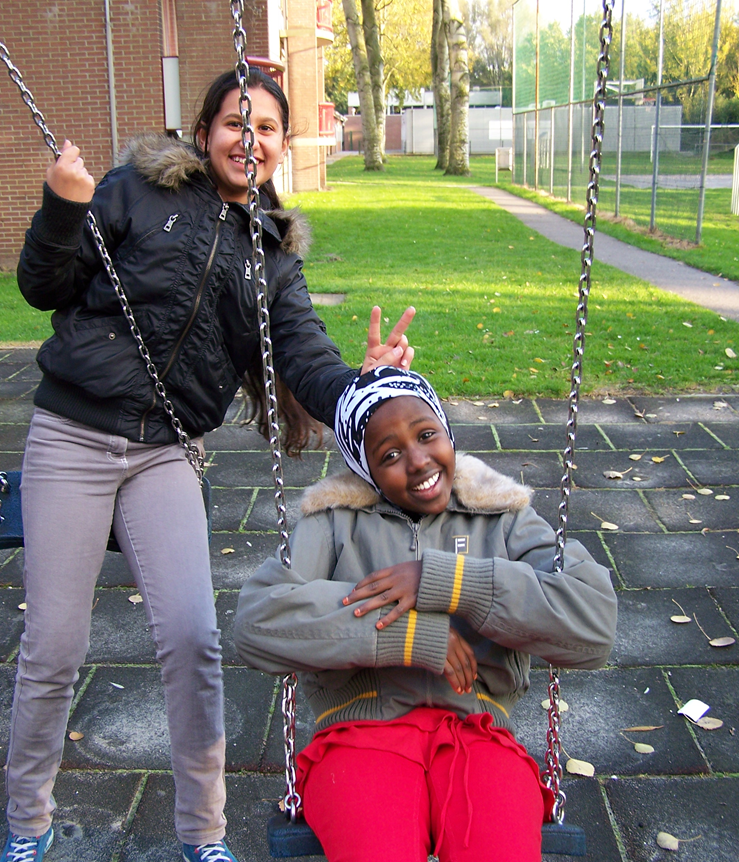 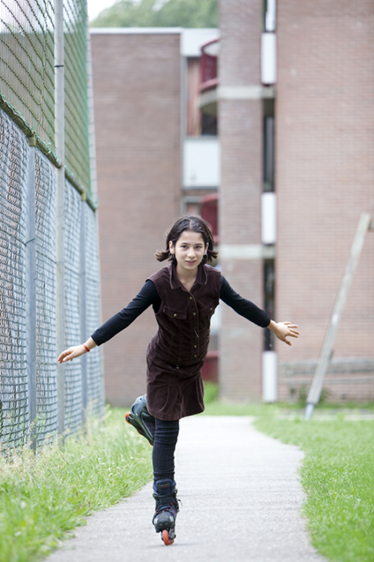 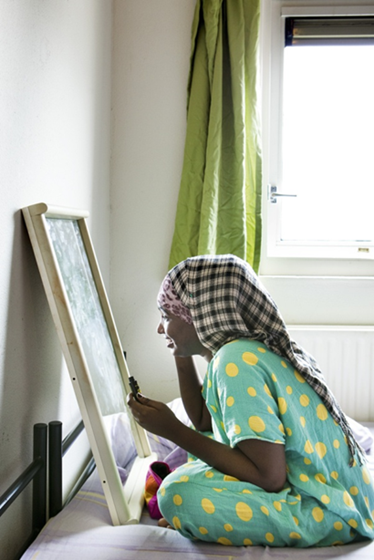 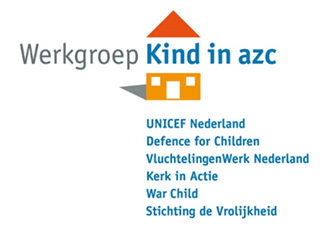 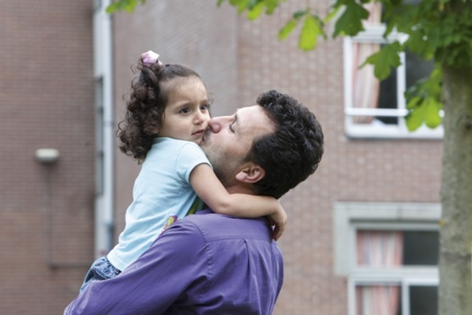 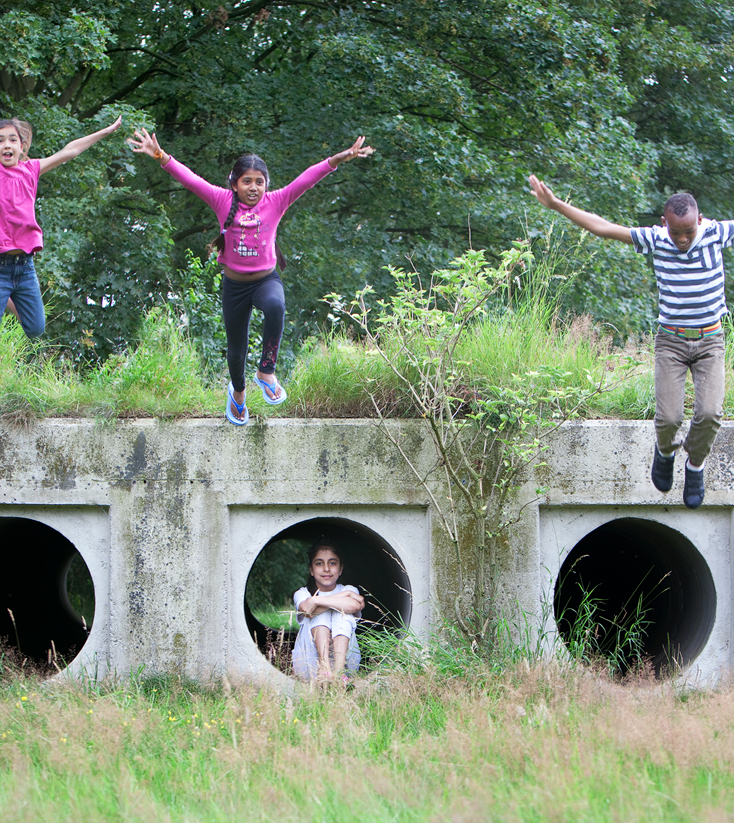 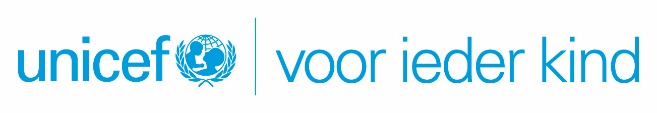 Onderzoek naar leefomstandigheden Kinderen in azc’s (juni 2018)
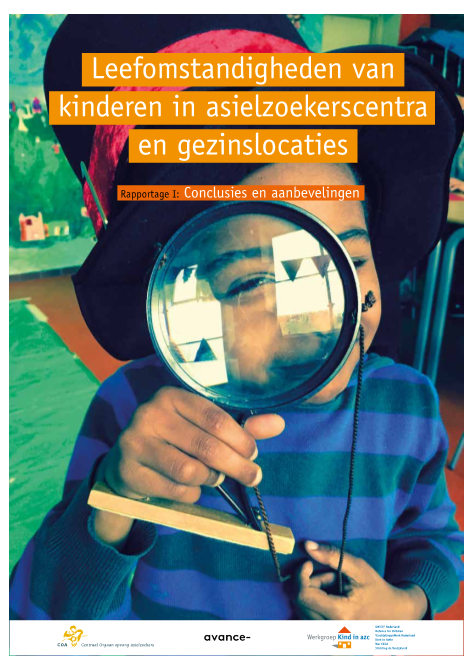 Hoofdvraag: In welke mate zijn de leefomstandigheden van kinderen in asielzoekerscentra en gezinslocaties in overeenstemming met het Kinderrechtenverdrag (IVRK)?
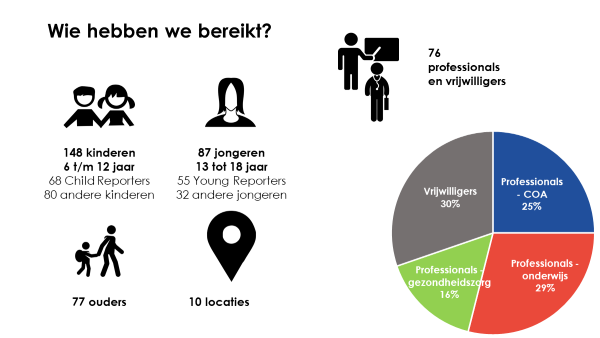 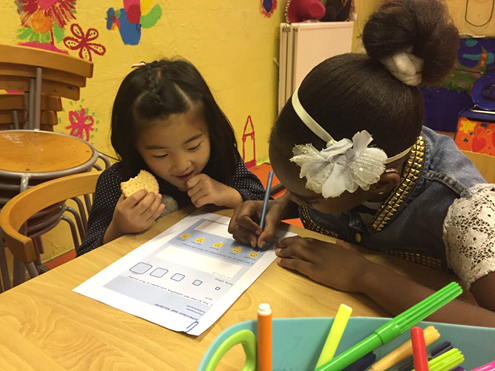 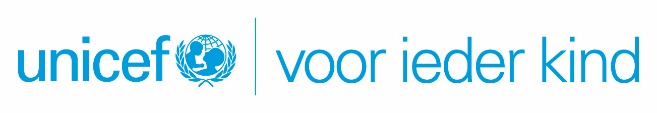 Onderzoek naar leefomstandigheden Kinderen in azc’s
Hoofdconclusies:
Het rapport bevat in totaal 92 concrete aanbevelingen. De meerderheid (48) betreft de uitvoering. Een aantal (24) heeft betrekking op de randvoorwaarden van de asielopvang.

7 normen beoordelen de onderzoekers als overwegend voldoende/neutraal
13 normen beoordelen de onderzoekers als overwegend onvoldoende
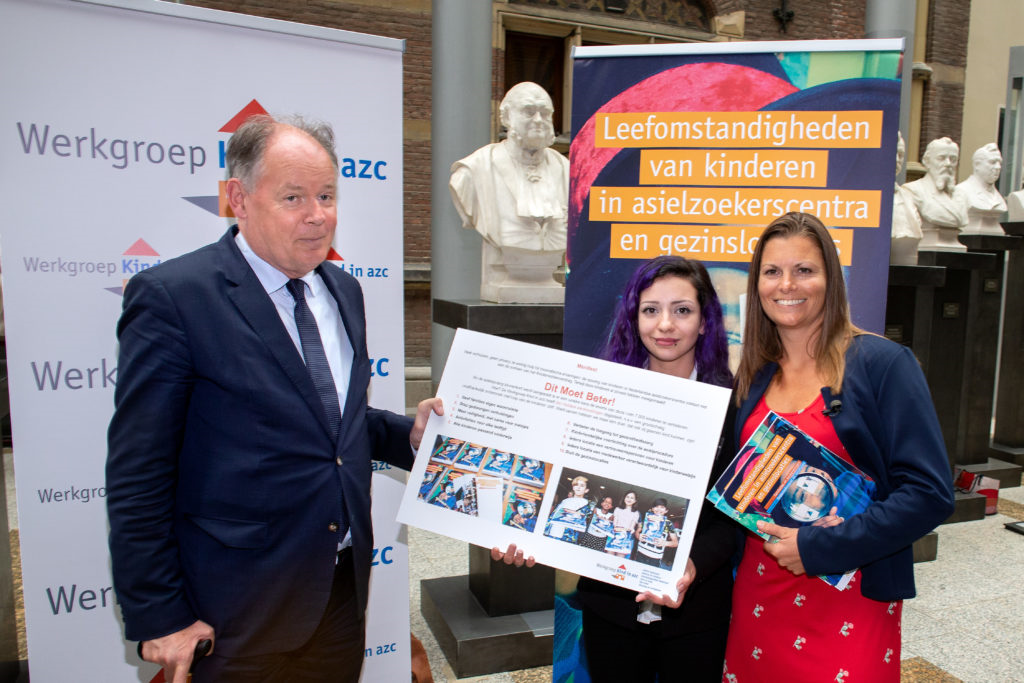 Manifest ‘Dit moet beter!’
Zó kunnen we de asielopvang van kinderen te verbeteren:
1. Geef families eigen woonruimte
2. Stop gedwongen verhuizingen
3. Meer veiligheid, met name voor meisjes
4. Activiteiten voor elke leeftijd
5. Alle kinderen passend onderwijs
6. Verbeter de toegang tot gezondheidszorg
7. Kindvriendelijke voorlichting over de asielprocedure
8. Iedere locatie een vertrouwenspersoon voor kinderen
9. Iedere locatie een medewerker verantwoordelijk voor kinderwelzijn
10. Sluit de gezinslocaties en geef uitgeprocedeerde kinderen goede opvang
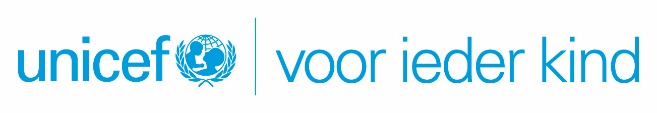 UNICEF Nederland in TeamUp
Samenwerking Unicef Nederland, War Child en Save the Children

Sport en spel voor kinderen in azc’s in Nederland

Project loopt tot eind 2019, en daarna….?
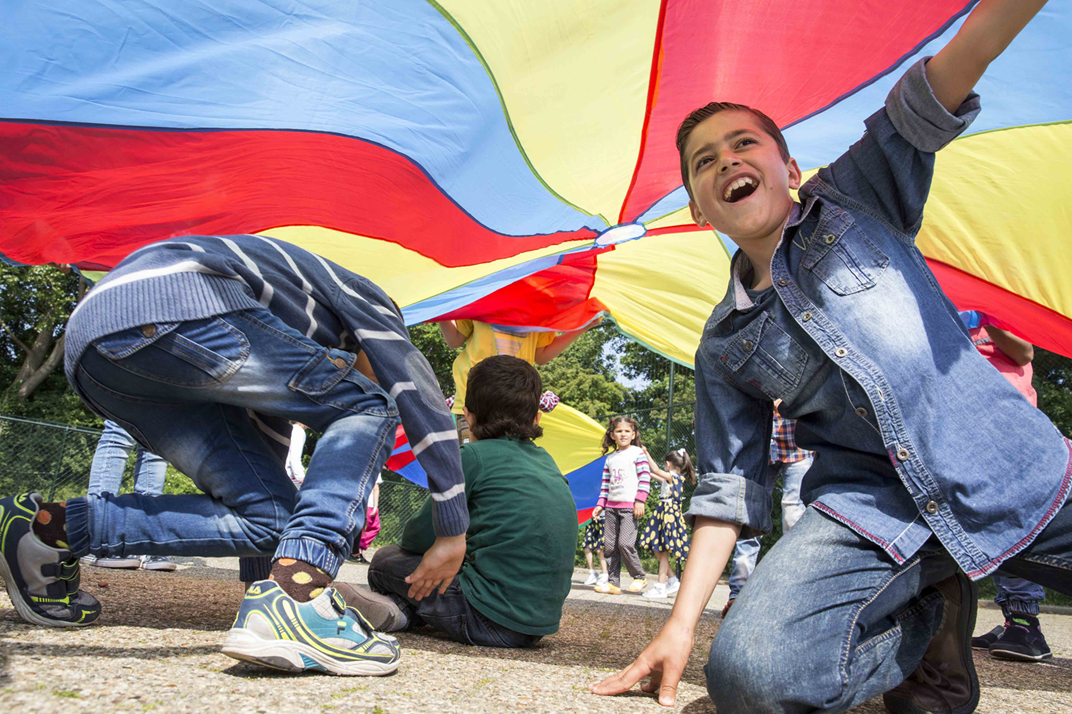 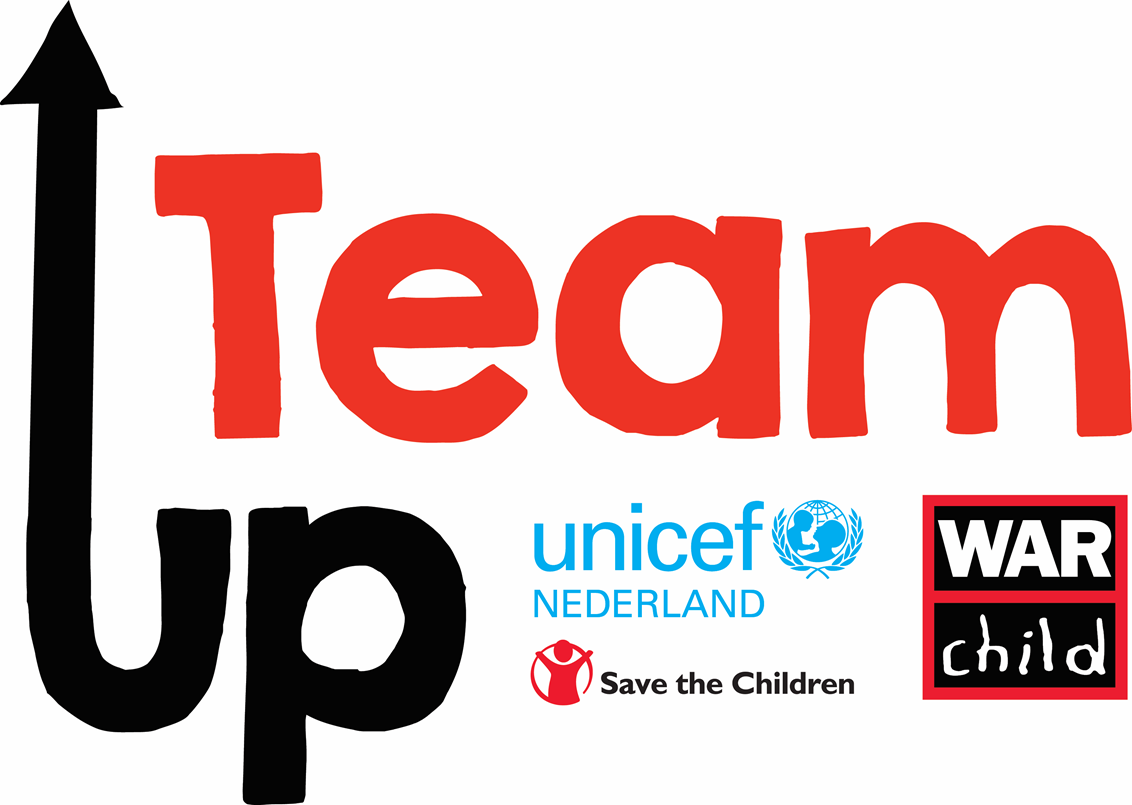 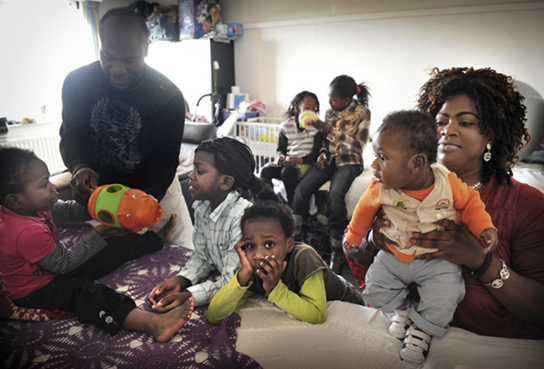 Hartelijk dank voor alle steun!